植物的身體
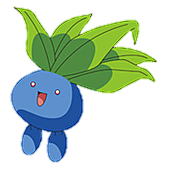 植物有哪些部位?
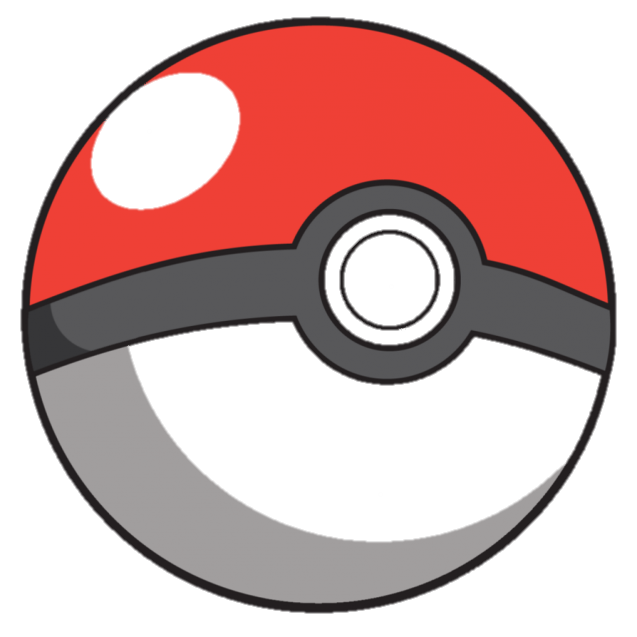 花
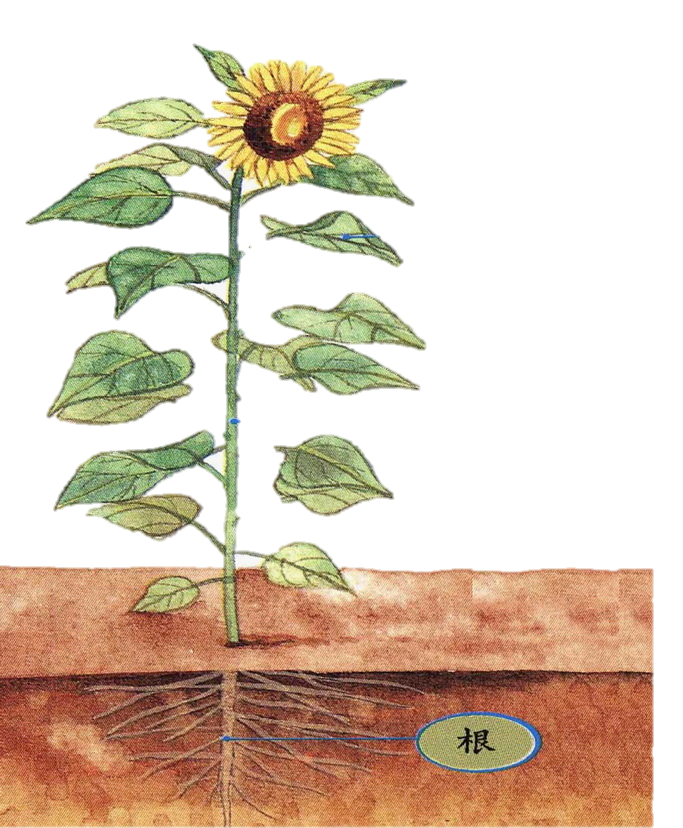 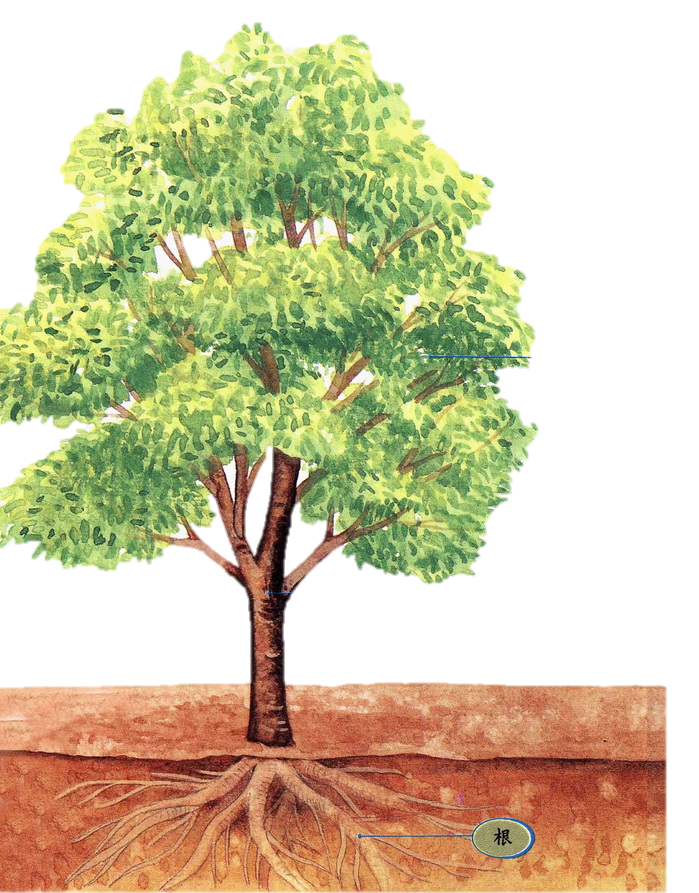 葉
莖
根
植物有哪些部位?
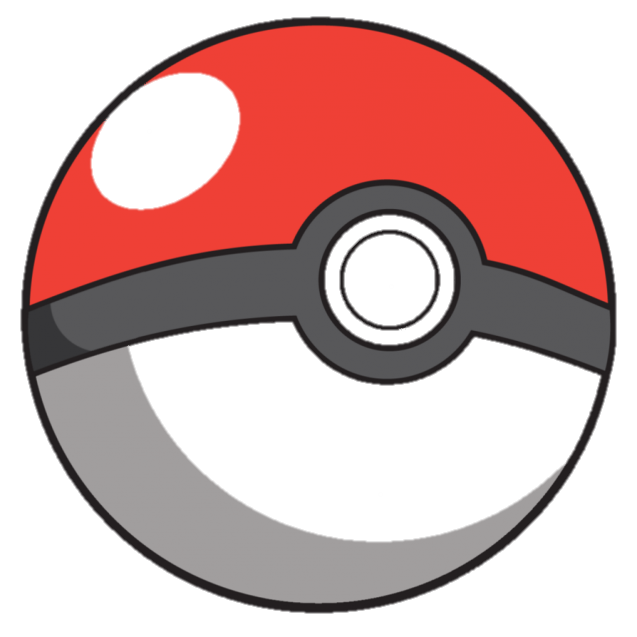 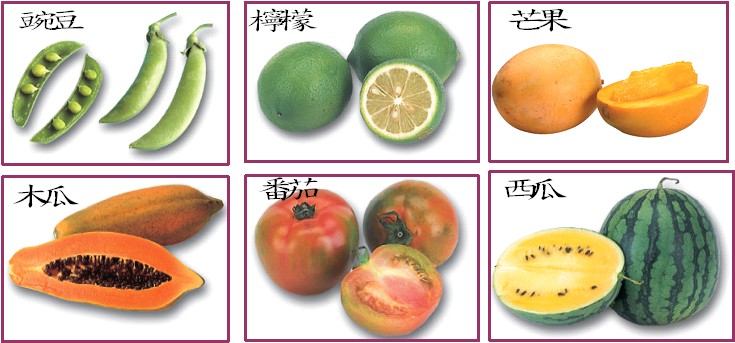 果實
種子
觀察植物
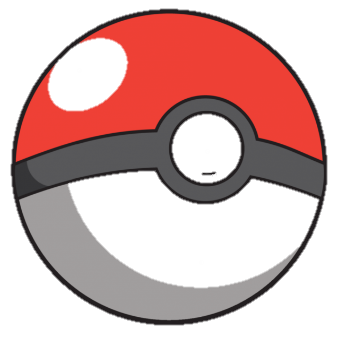 校園中你看到了哪些植物?
它有哪些部位?長什麼樣子?
摸起來的感覺是......
請撿不同植物的葉子
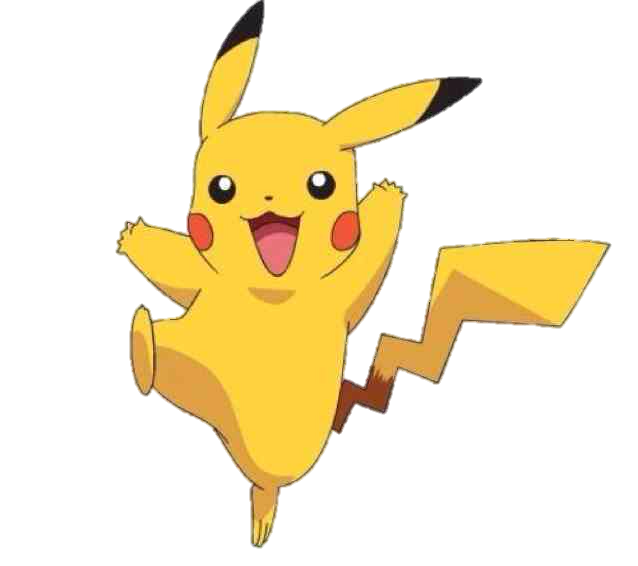 觀察植物要注意哪些事情?
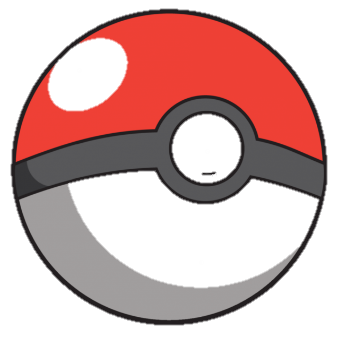 
愛惜花木，不隨意摘花、折樹枝
不直接吸聞花木、即放入口中
摸完植物要記得洗手
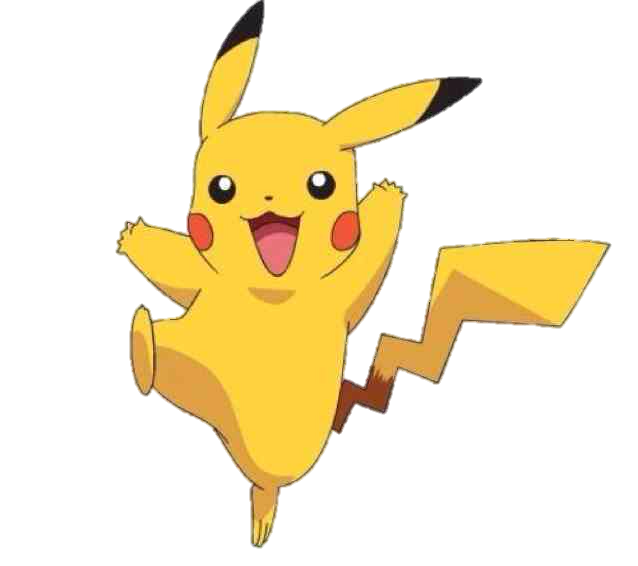 植物的葉
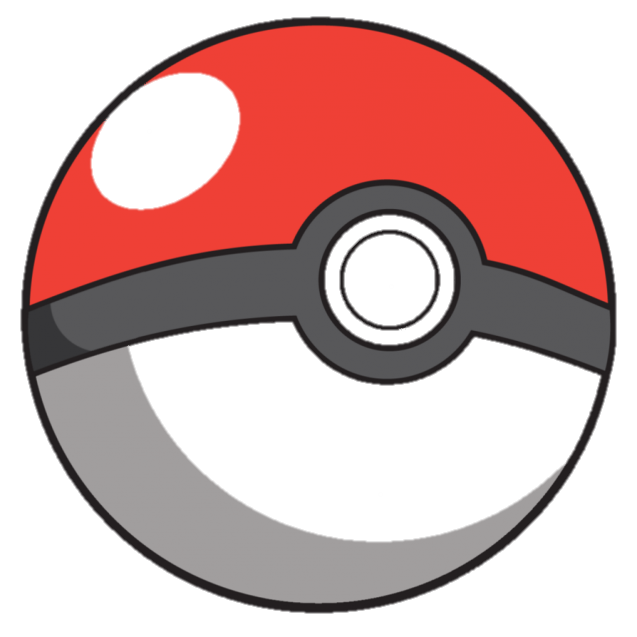 葉緣
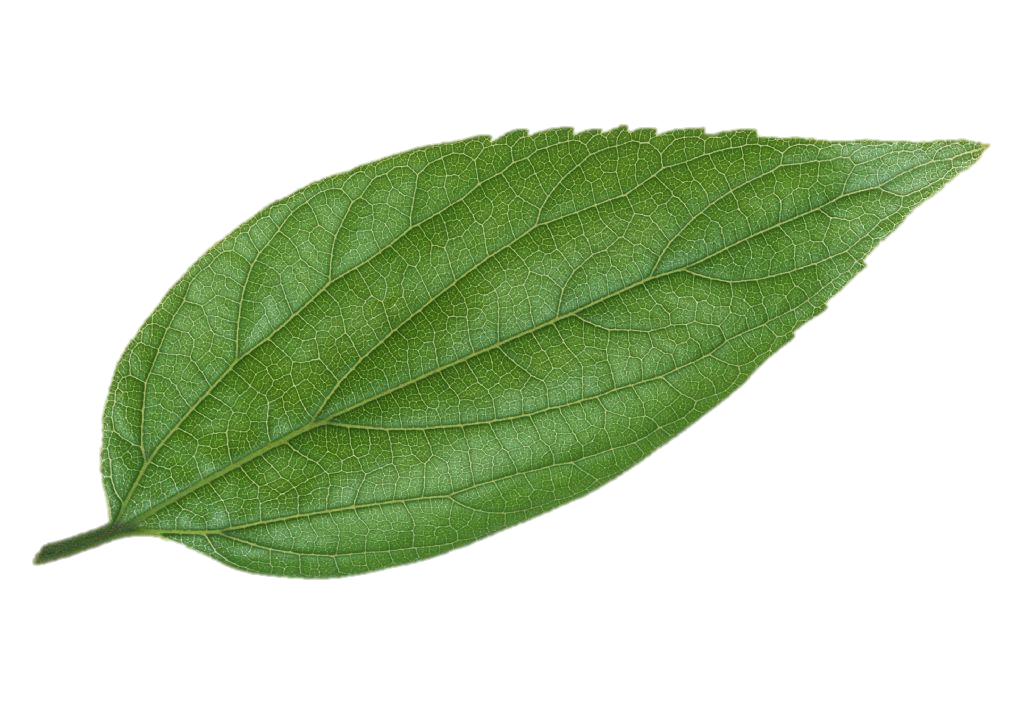 葉脈
葉形
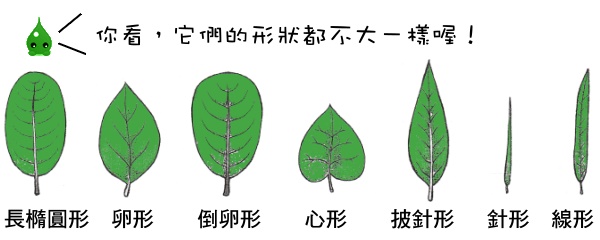 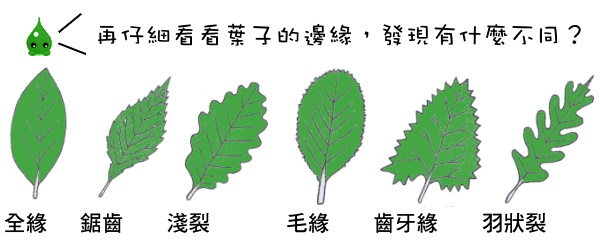 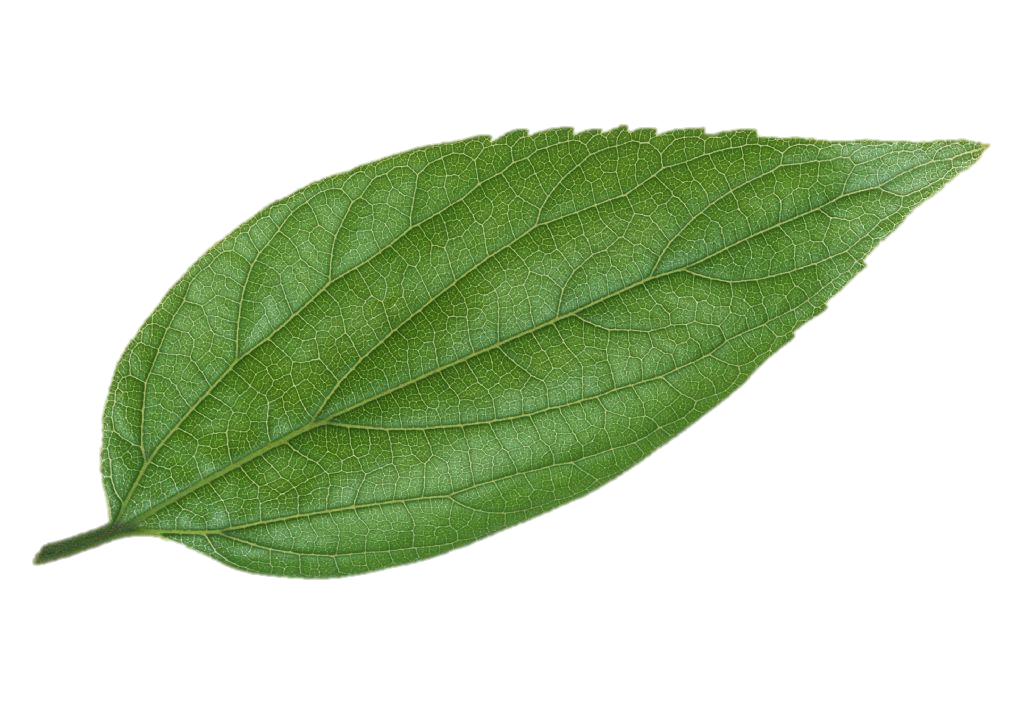 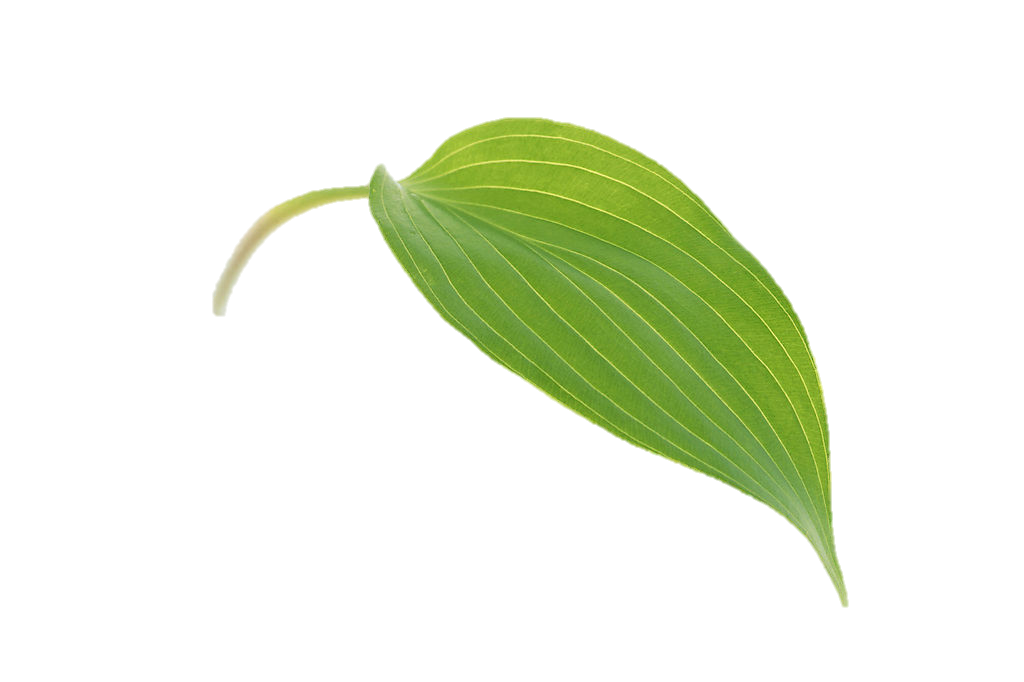 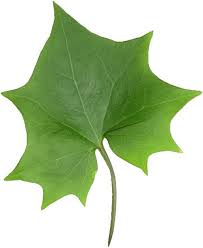 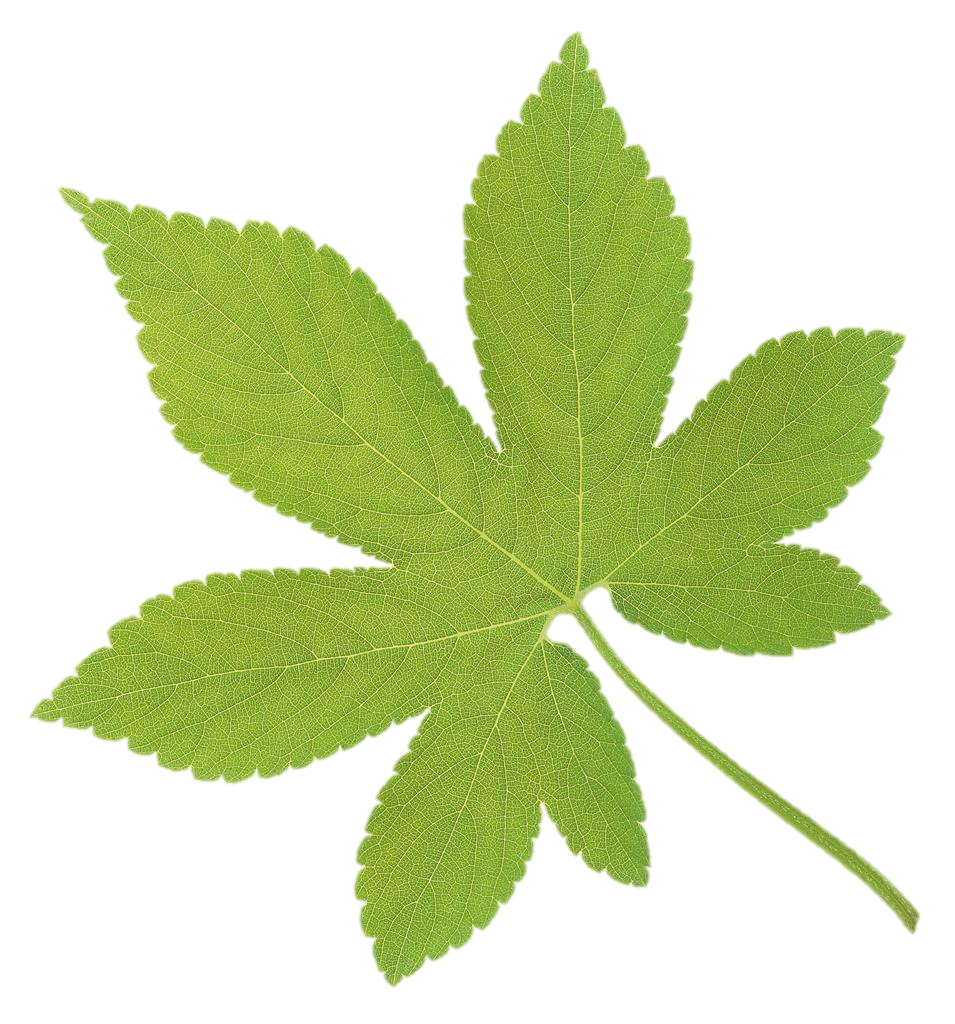 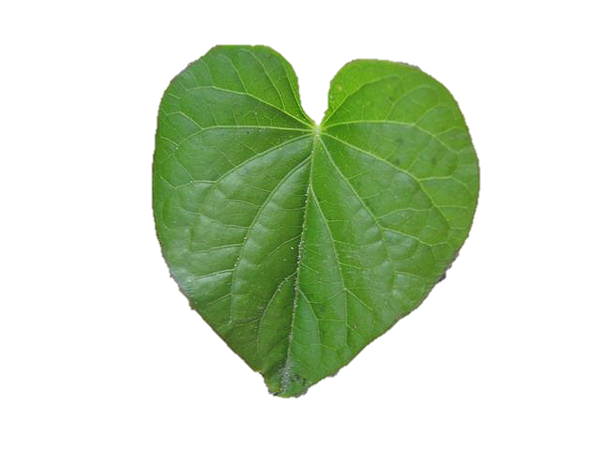 葉脈
網狀脈
平行脈
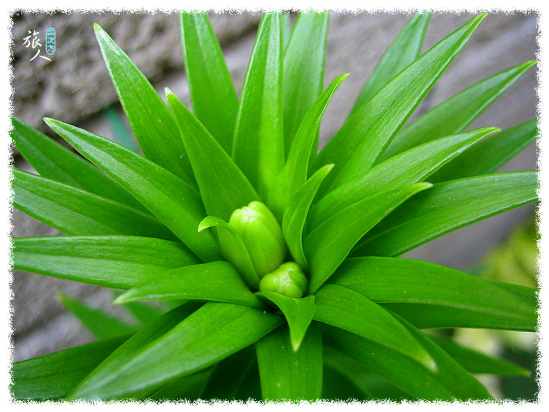 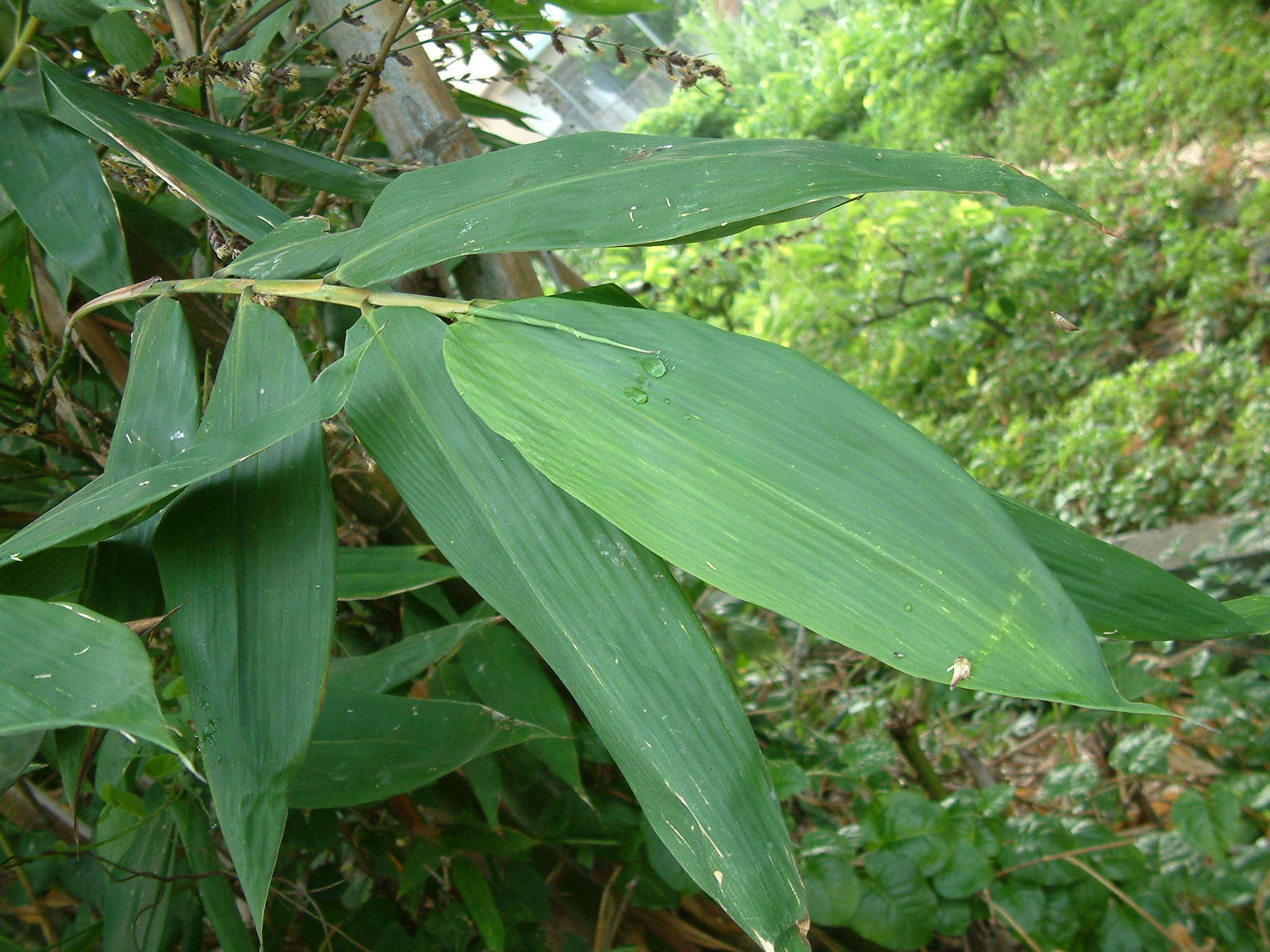 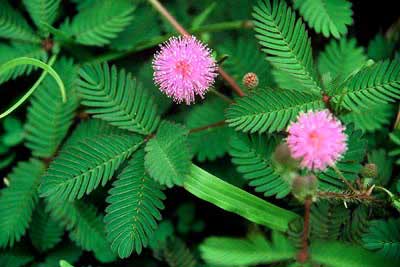 大花咸豐草
含羞草
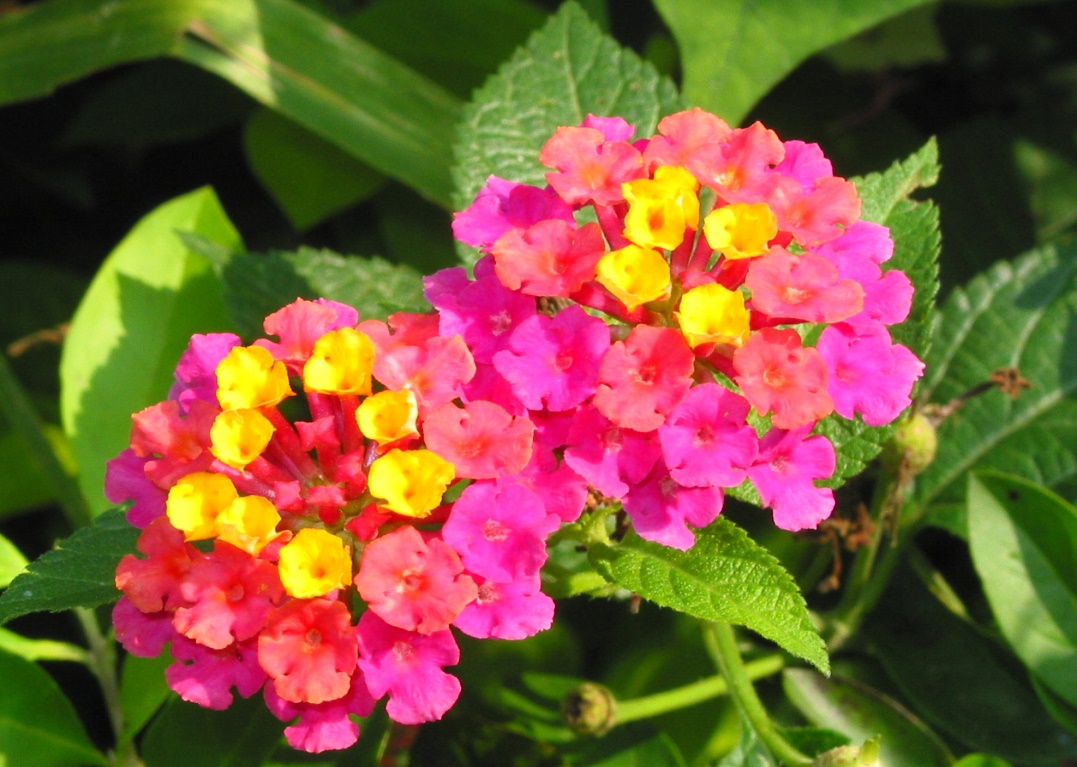 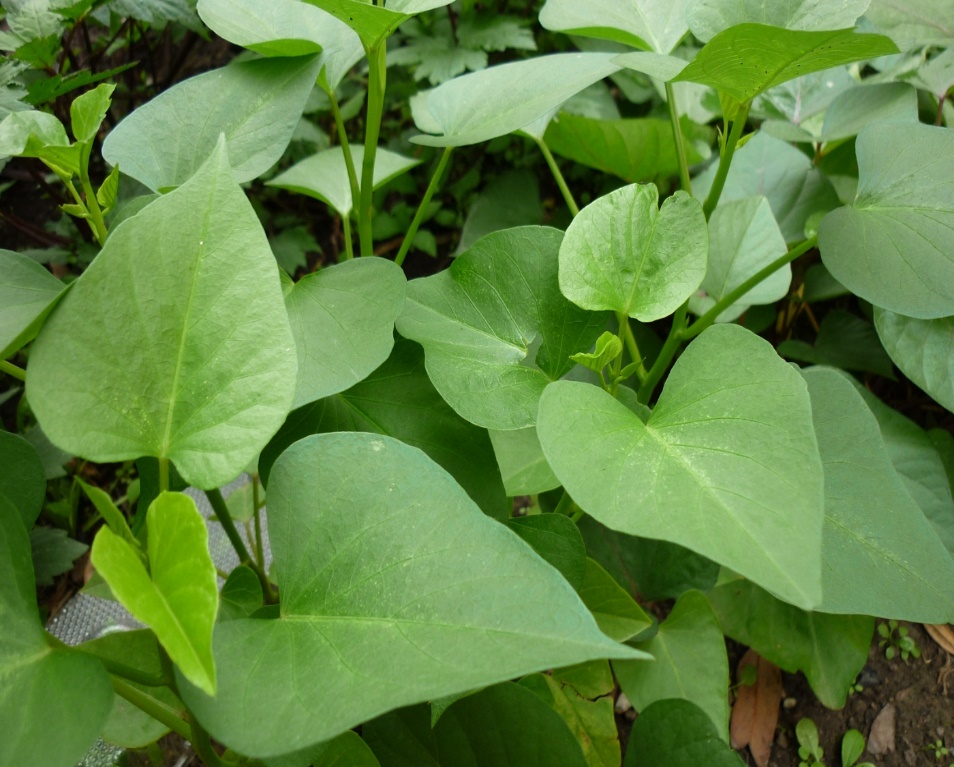 地瓜葉
馬櫻丹
馬櫻丹
植物的莖
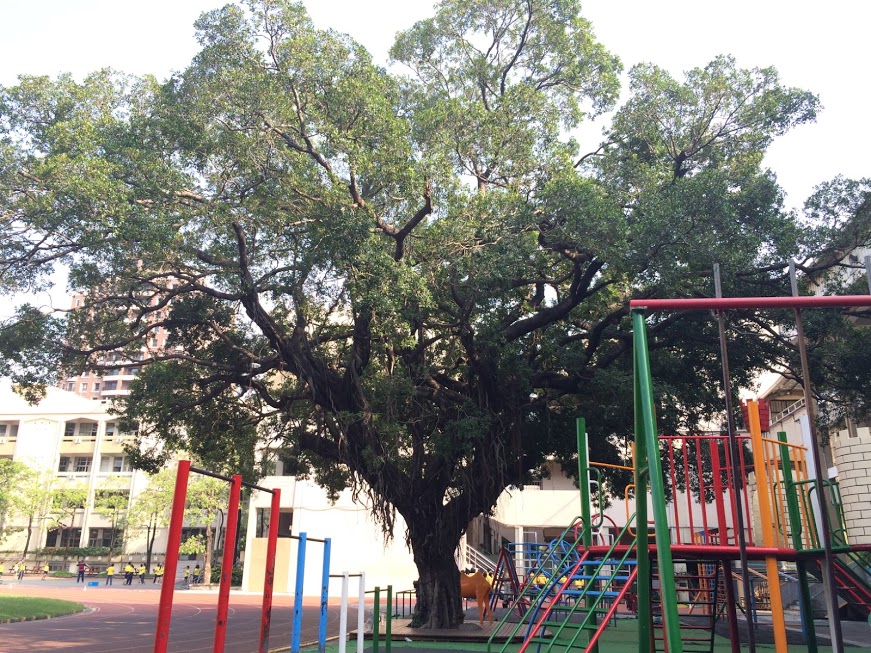 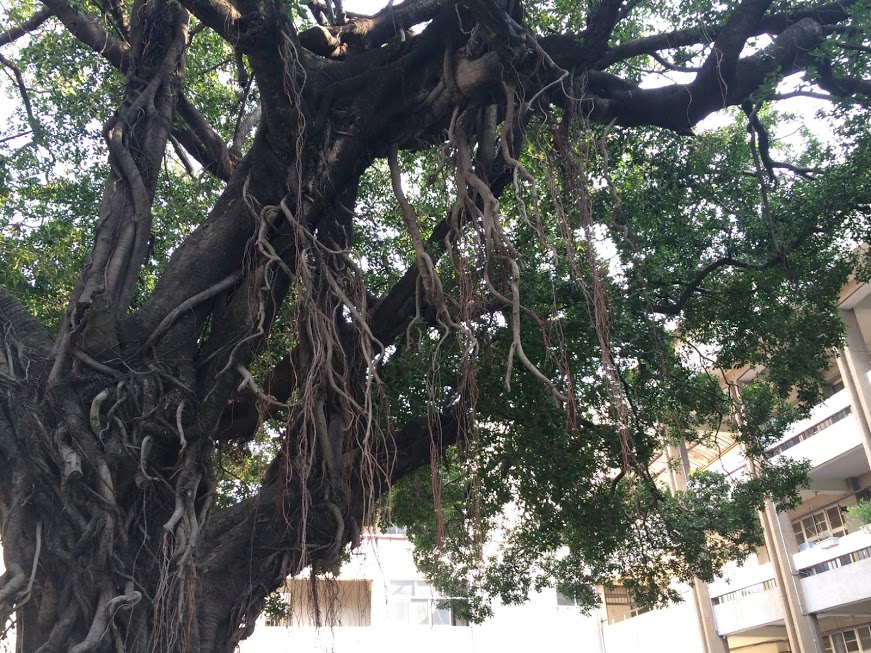 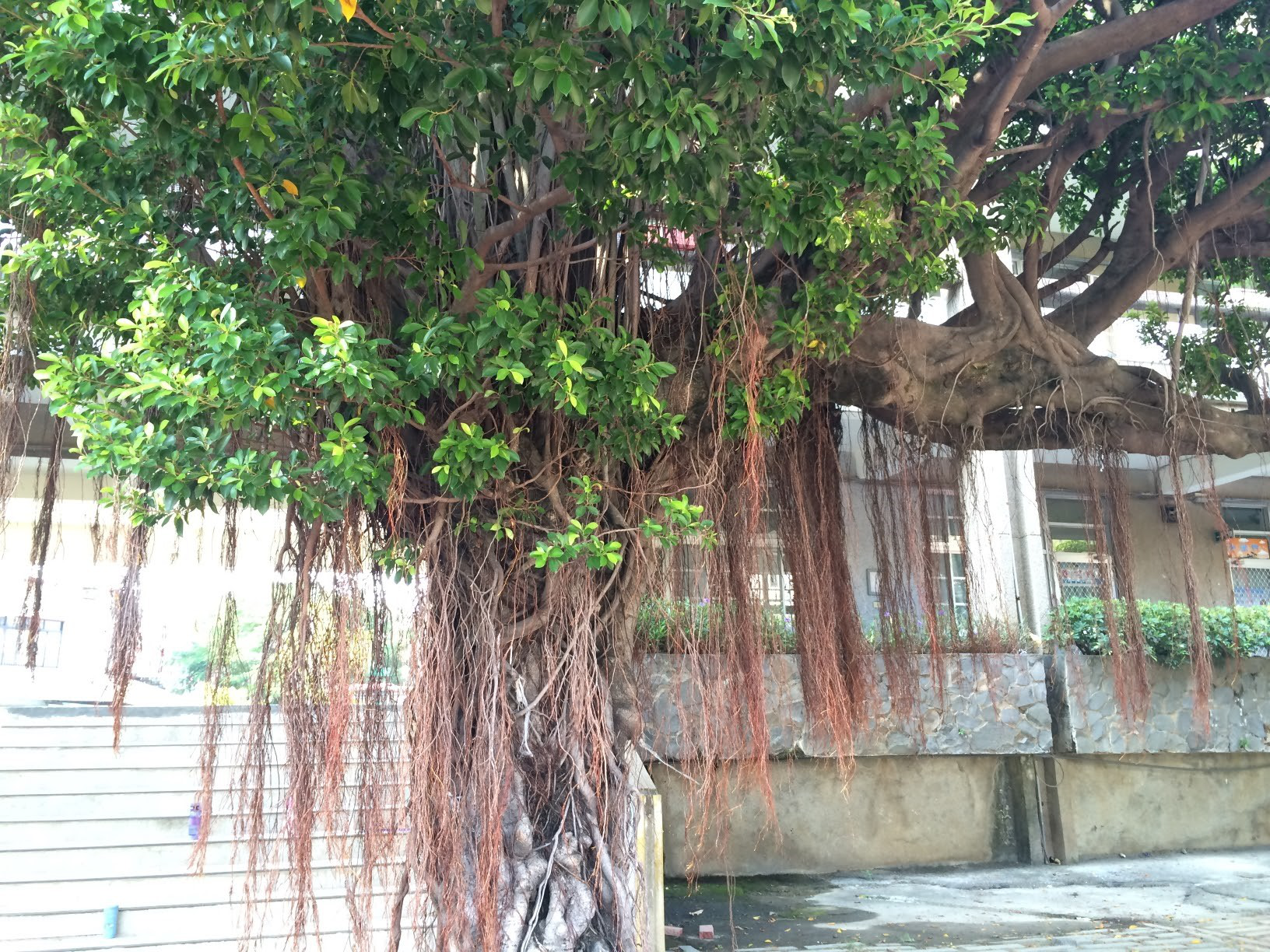 榕樹
黑板樹
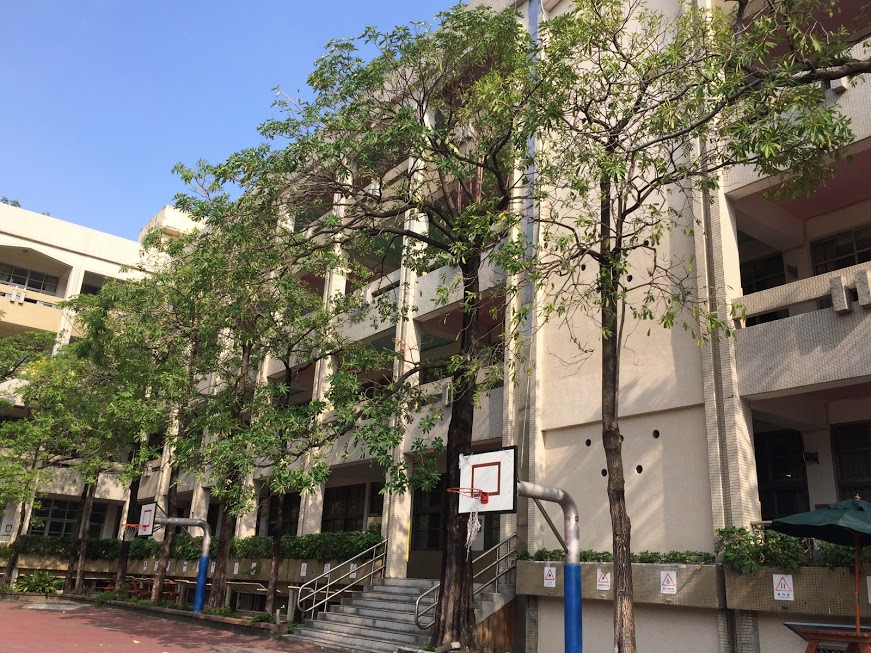 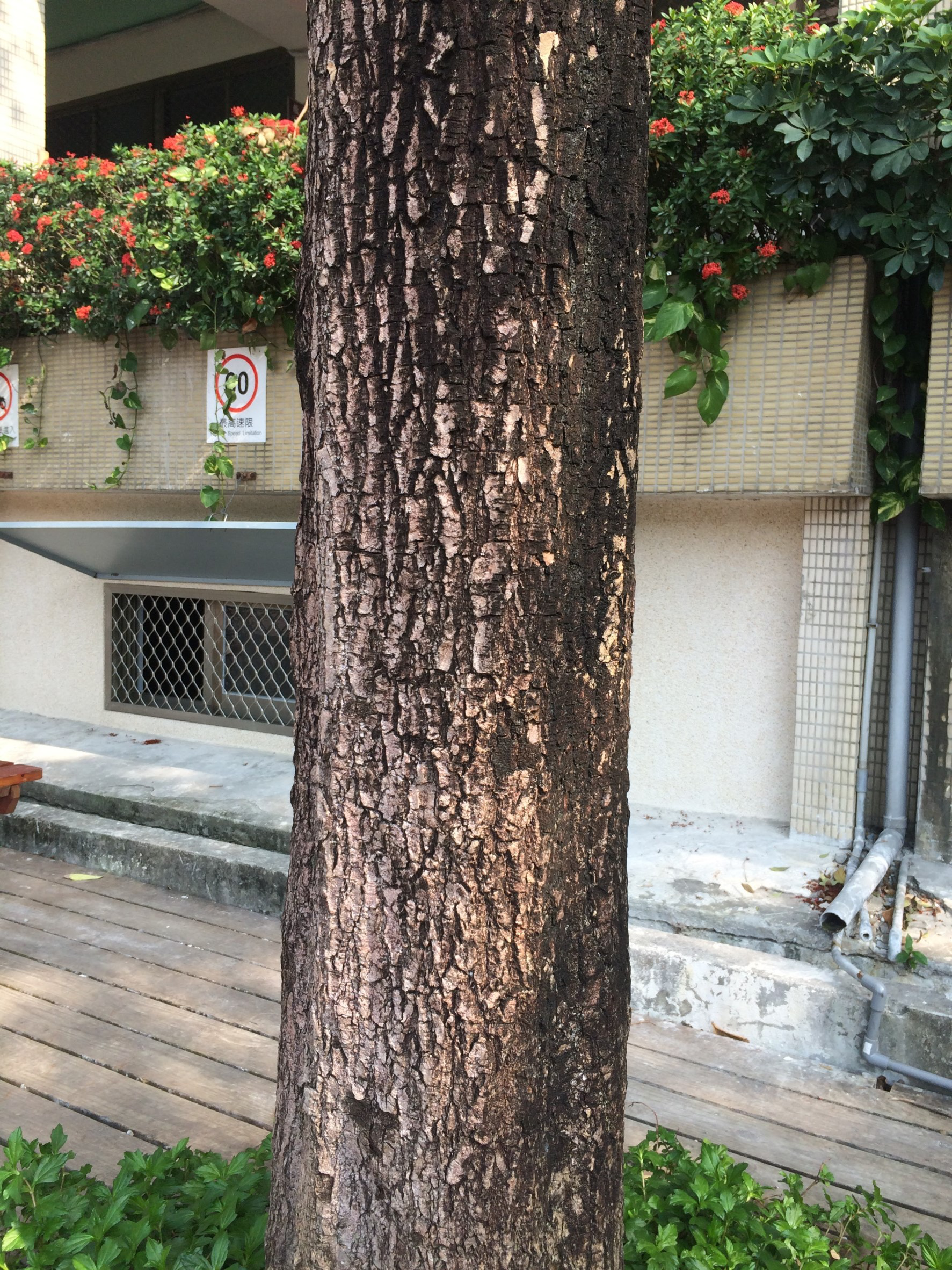 大王椰子樹
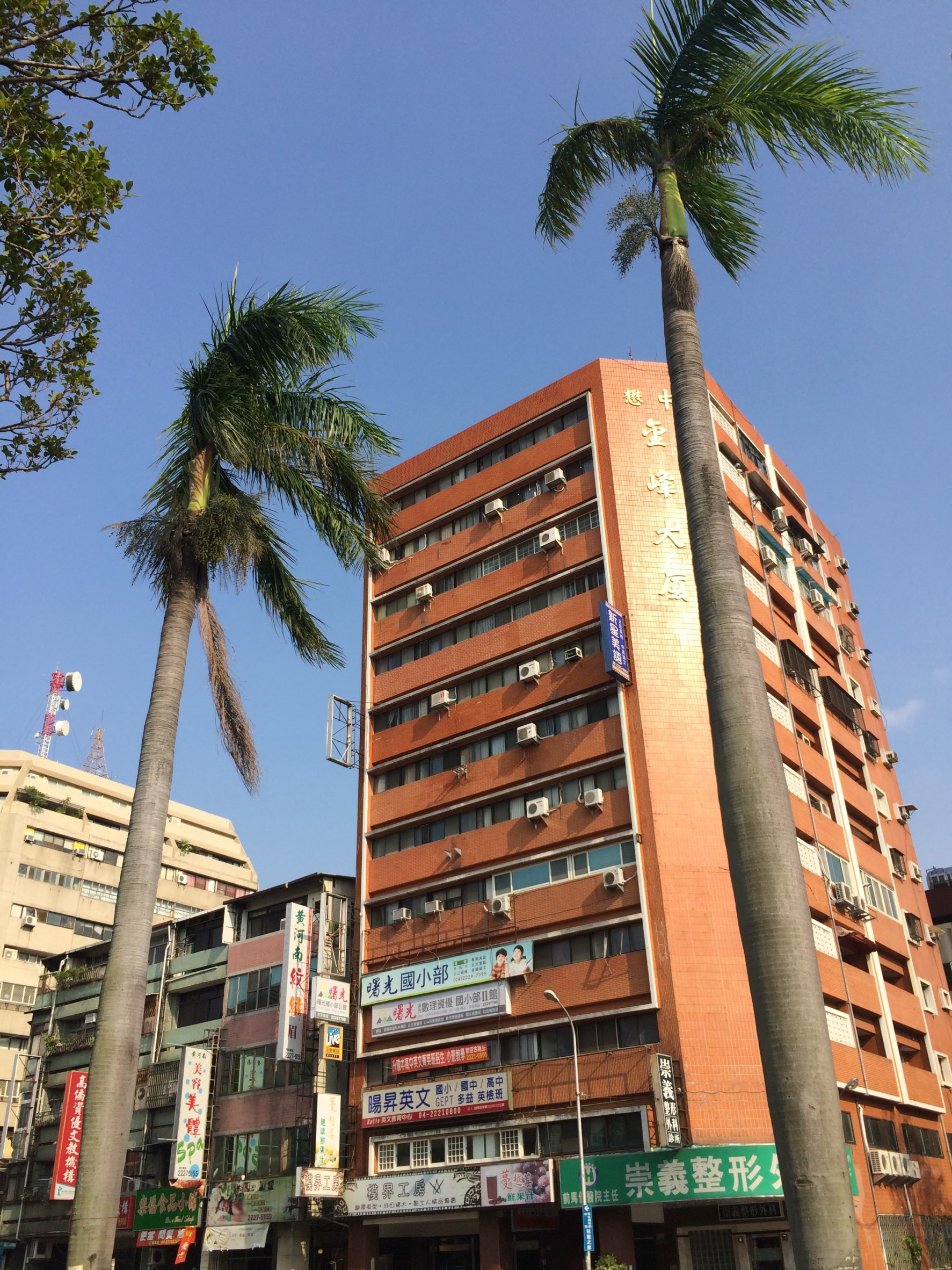 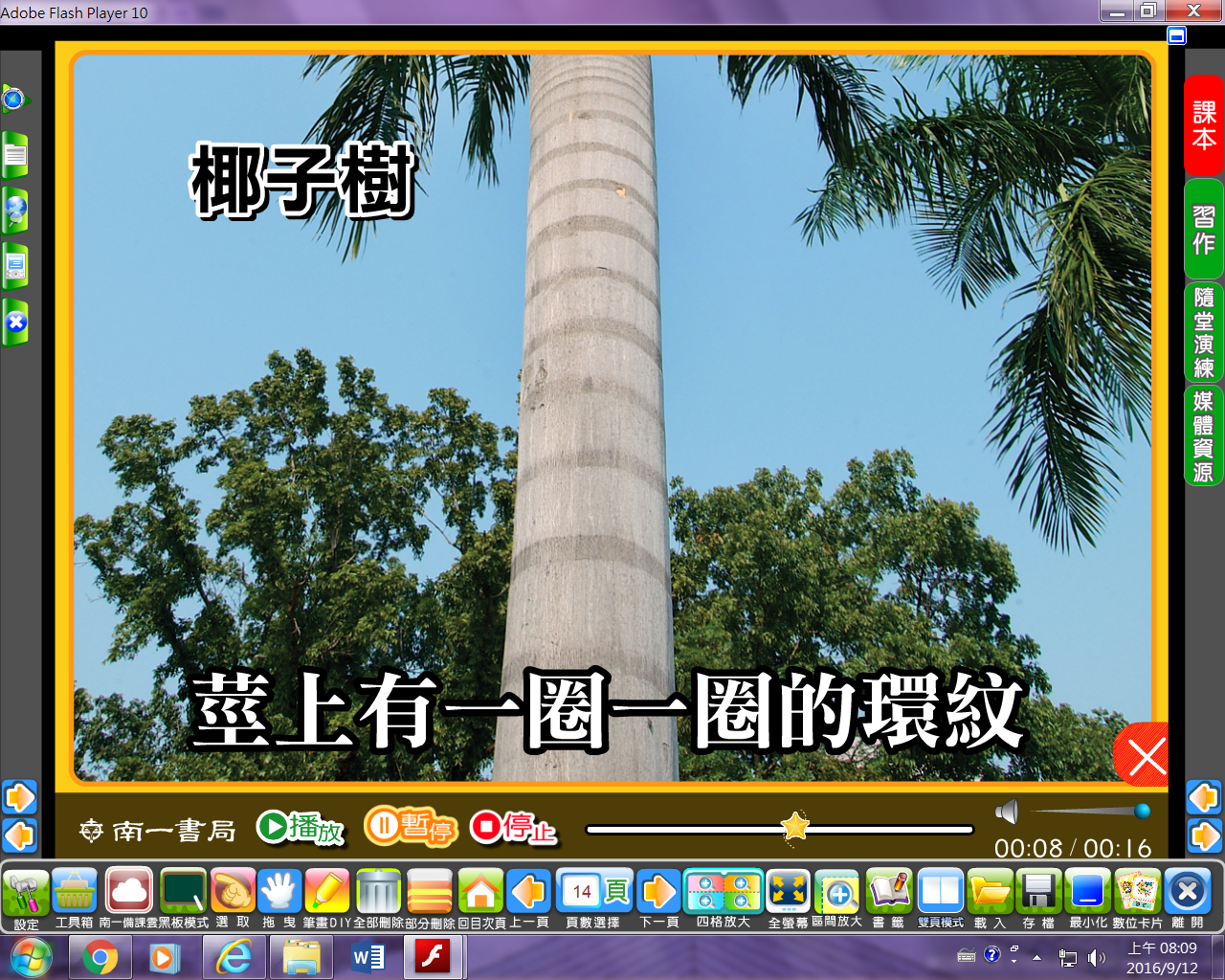 木棉
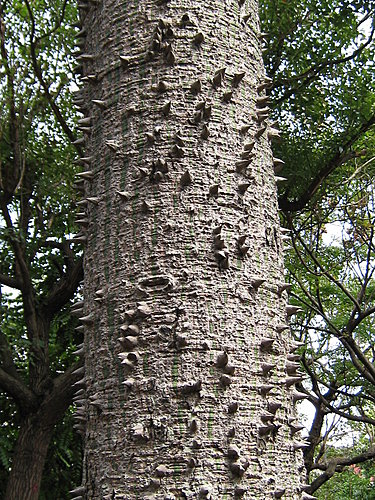 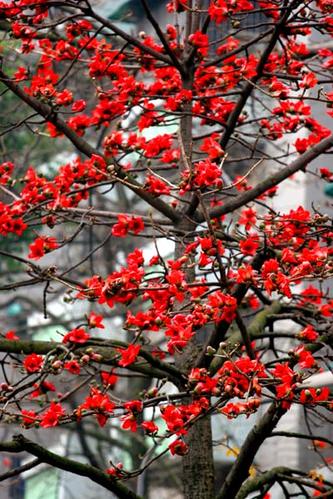 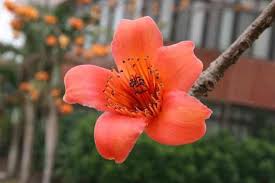 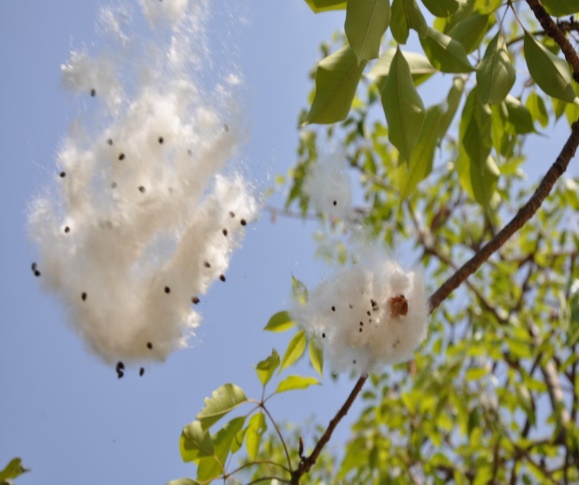 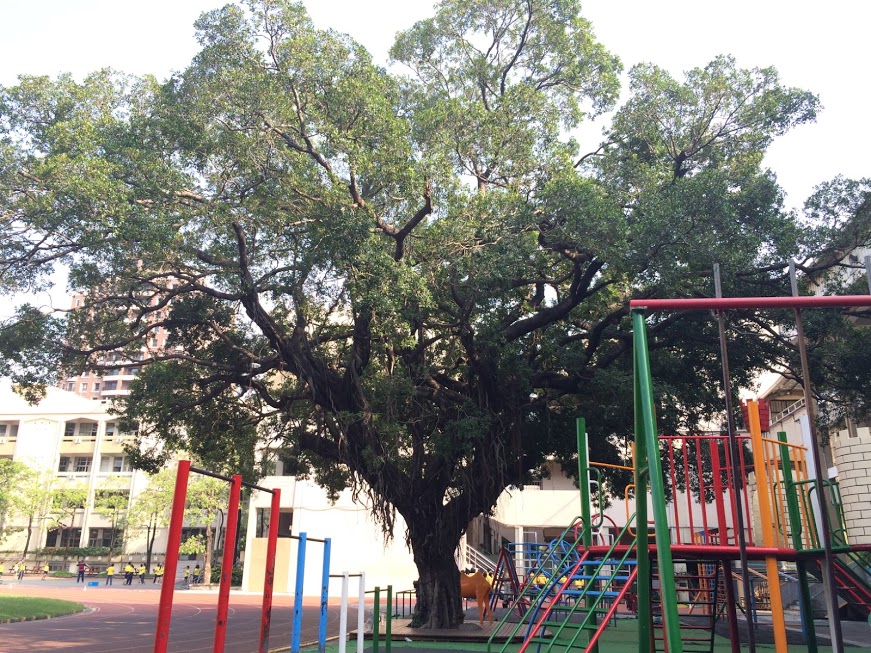 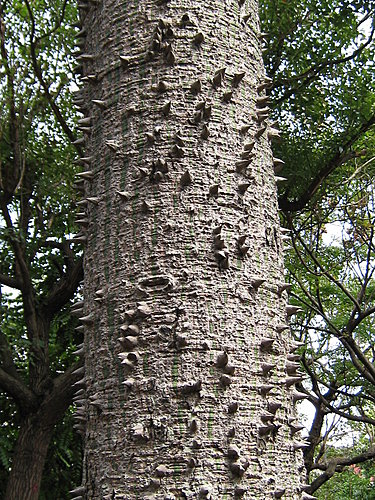 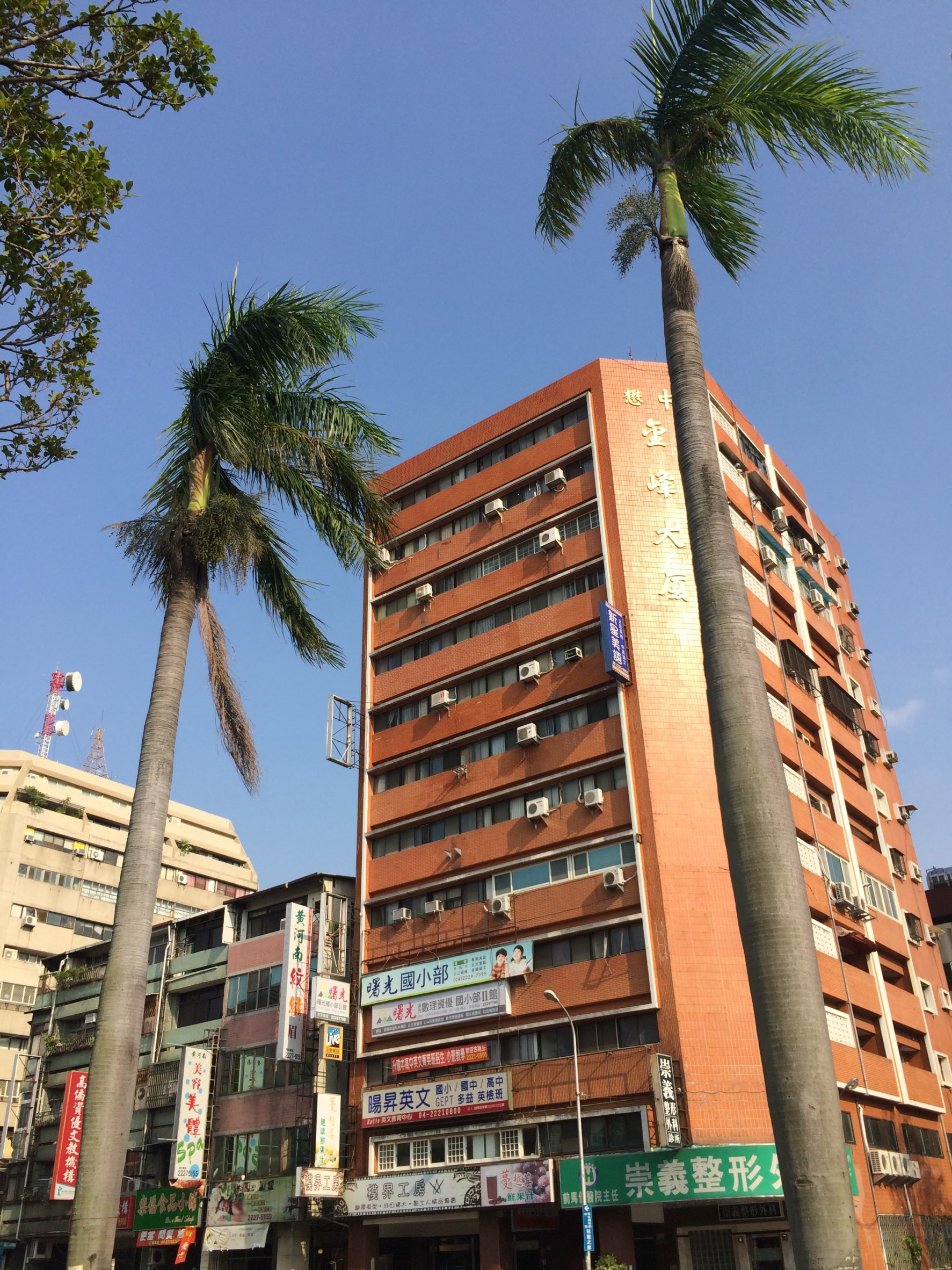 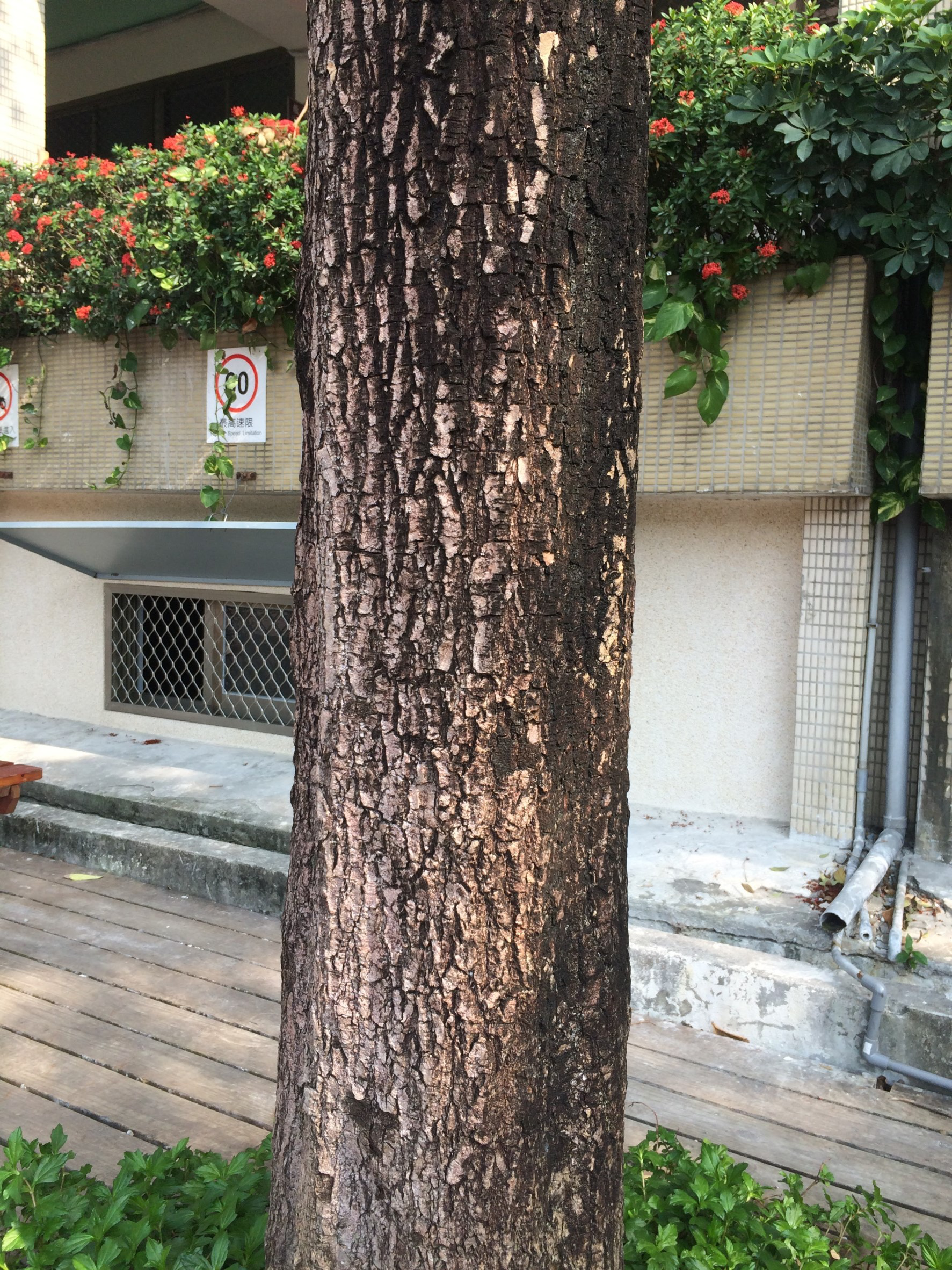 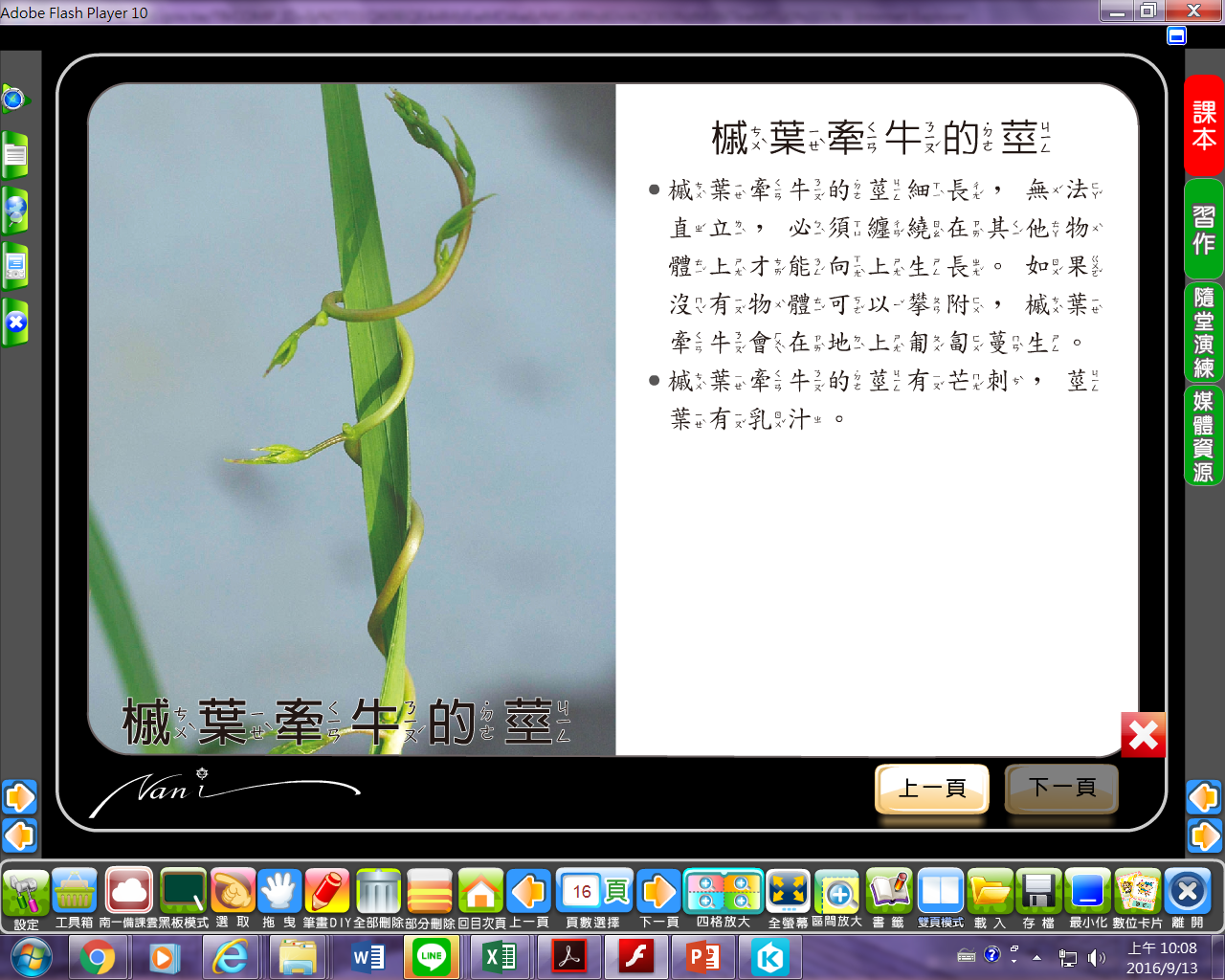 黑板樹
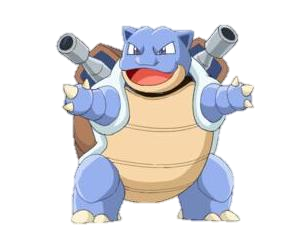 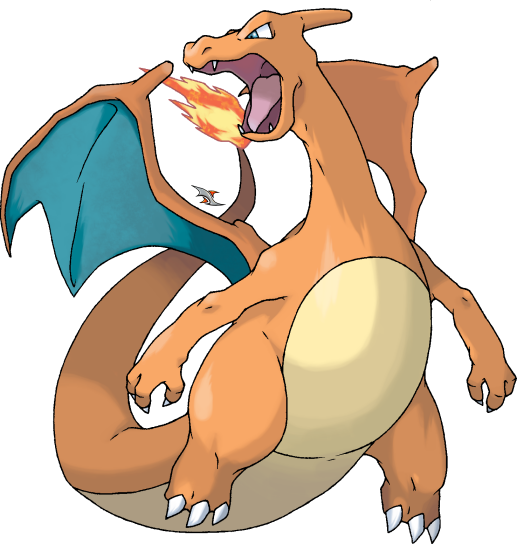 植物的莖大決鬥
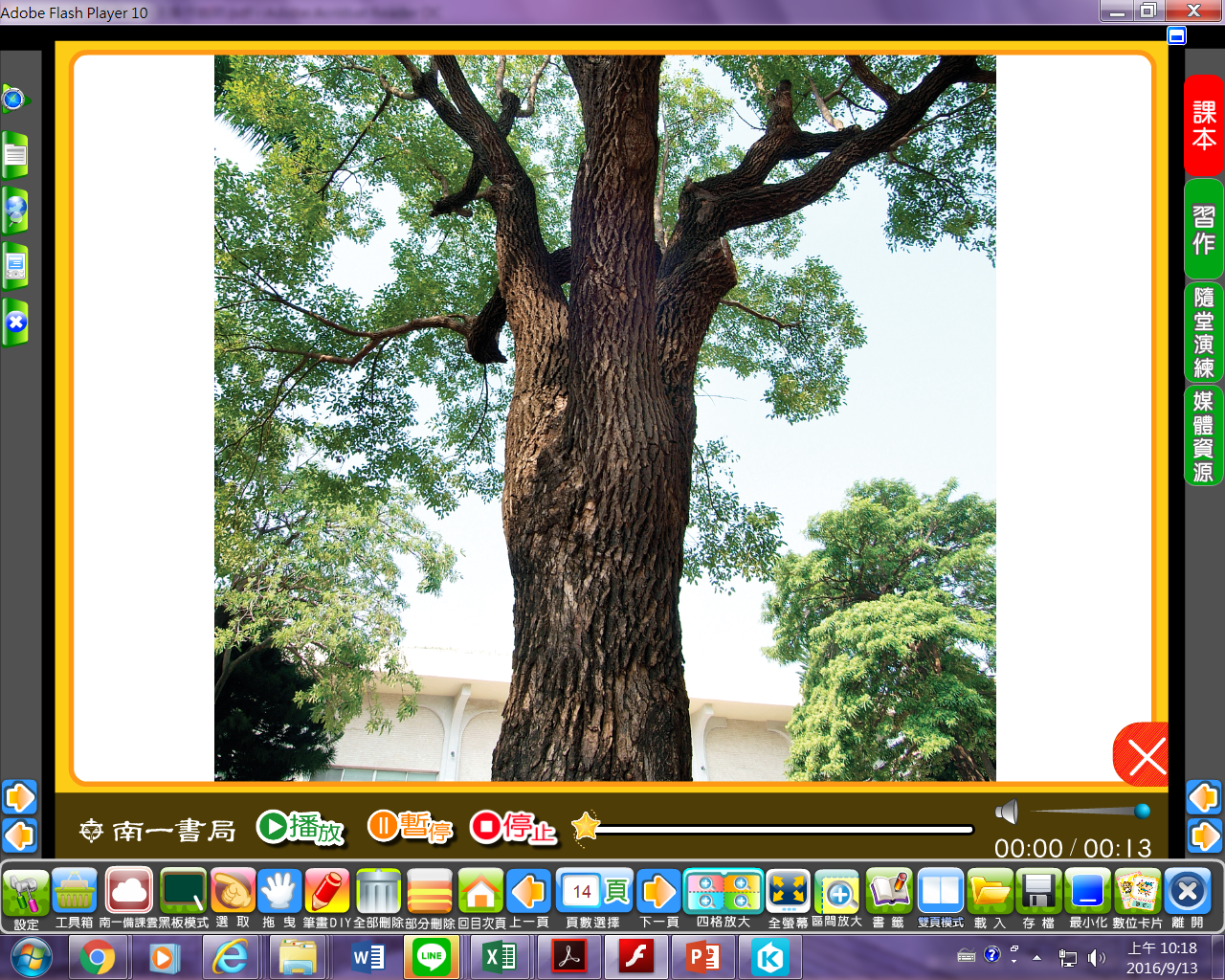 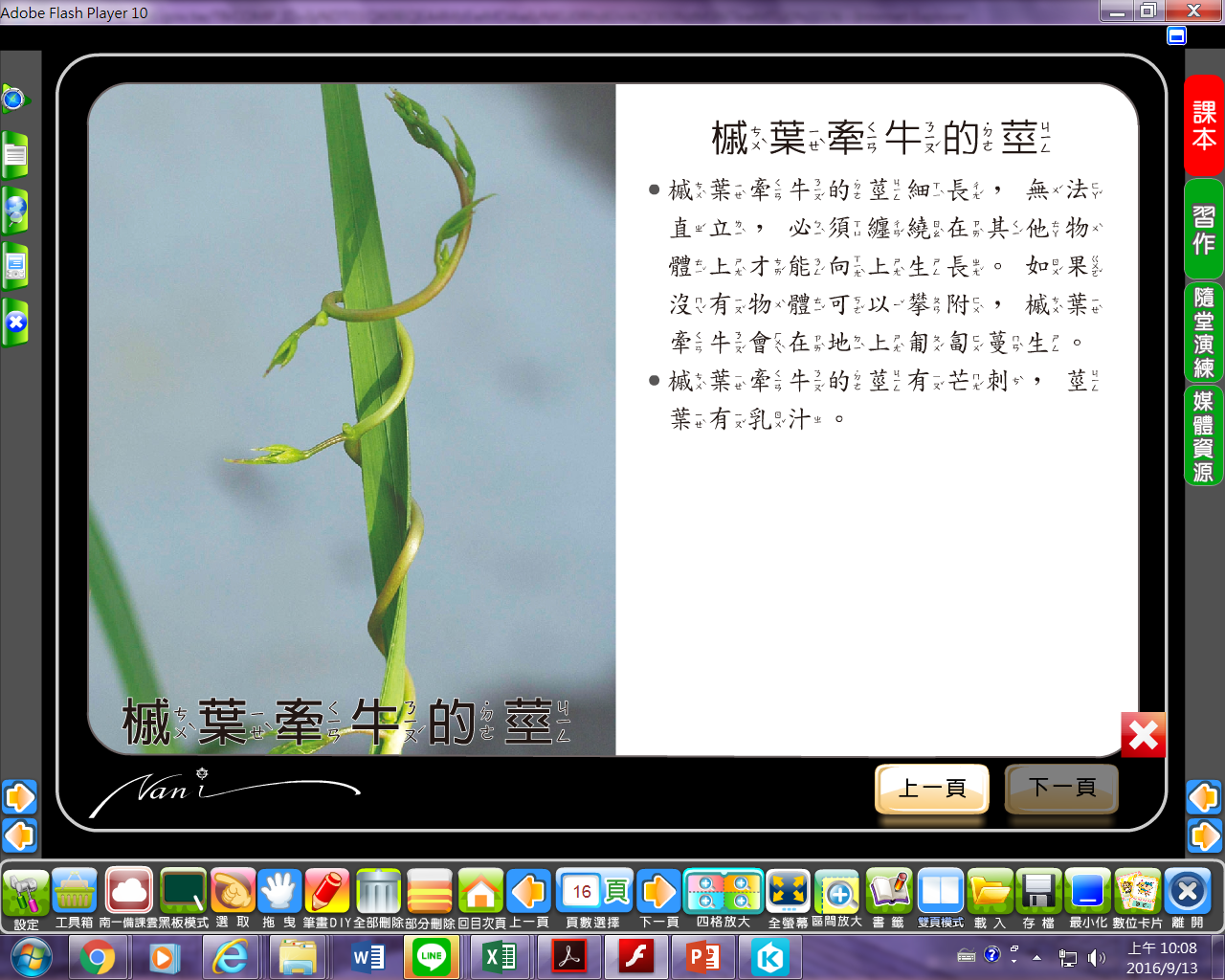 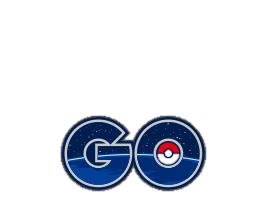 植物的花
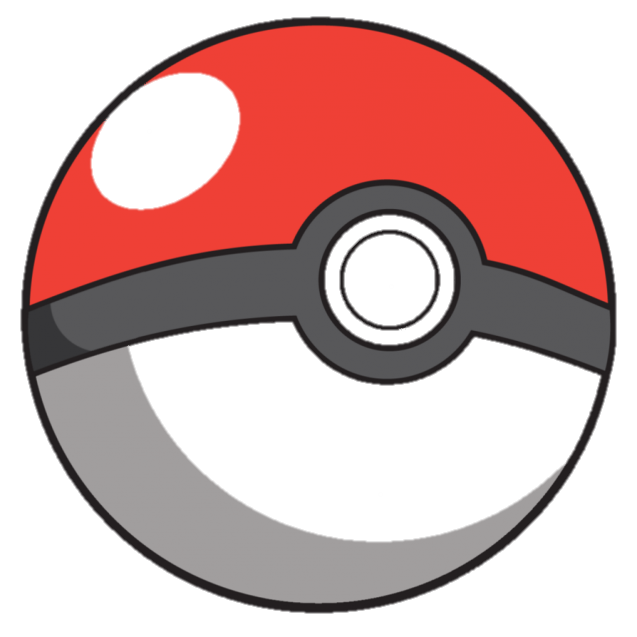 花瓣
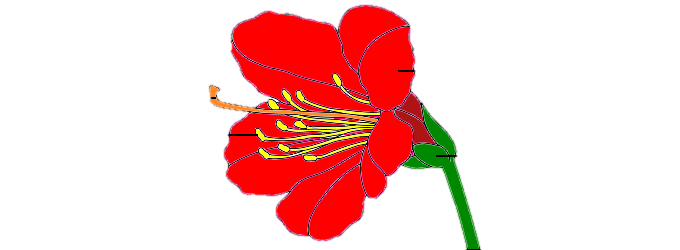 雌蕊
花萼
雄蕊
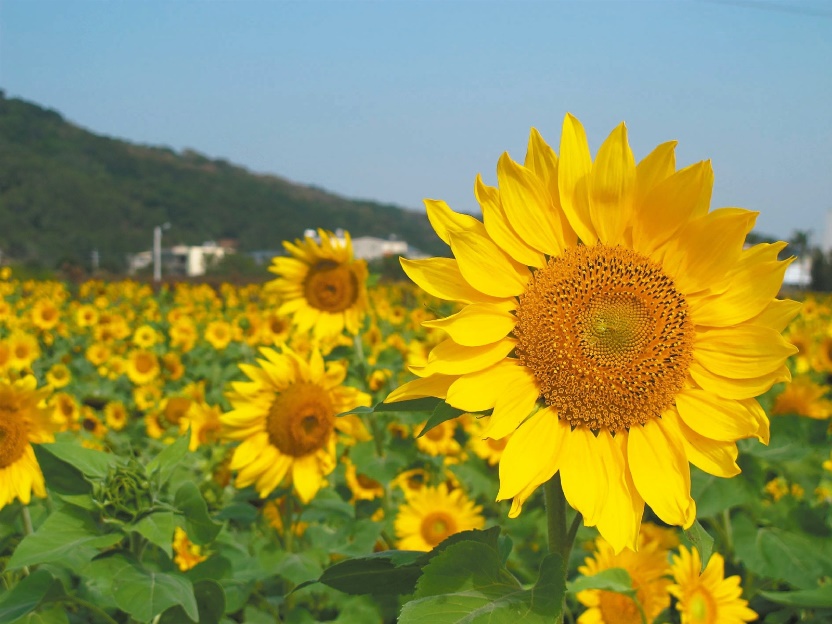 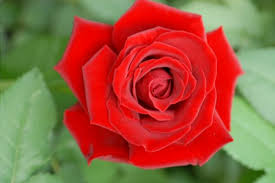 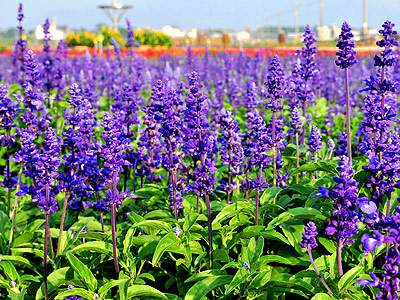 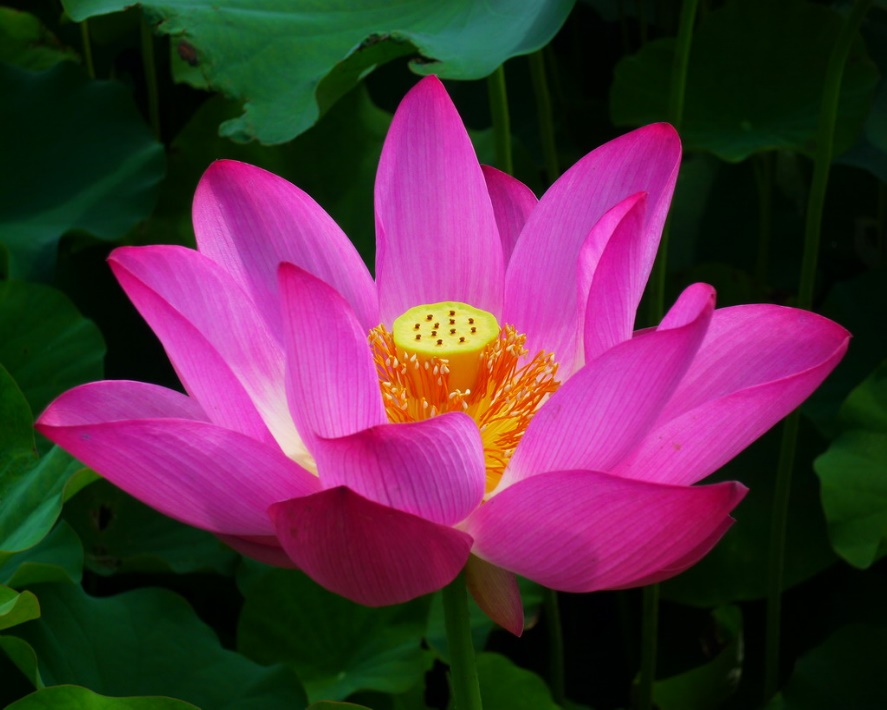 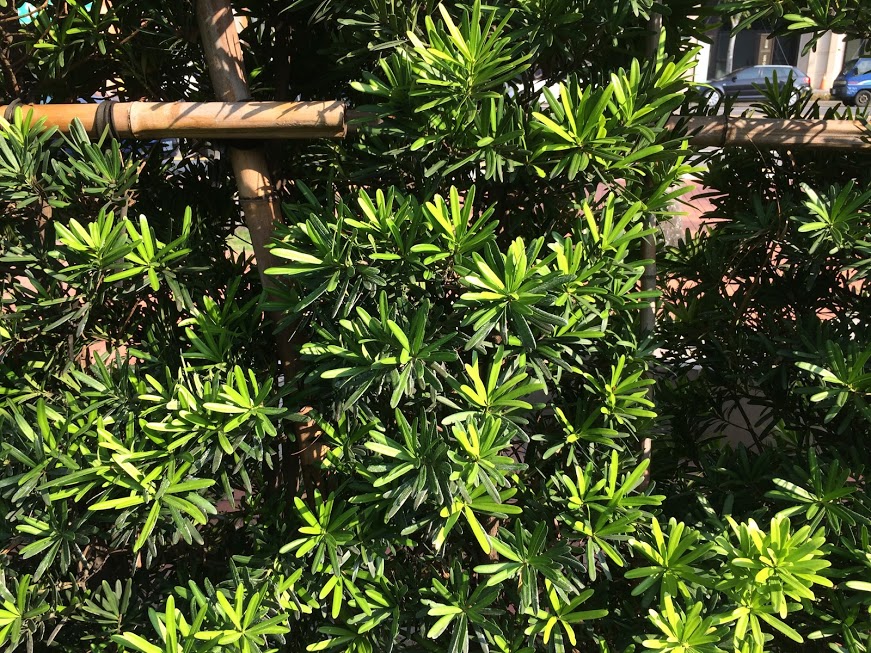 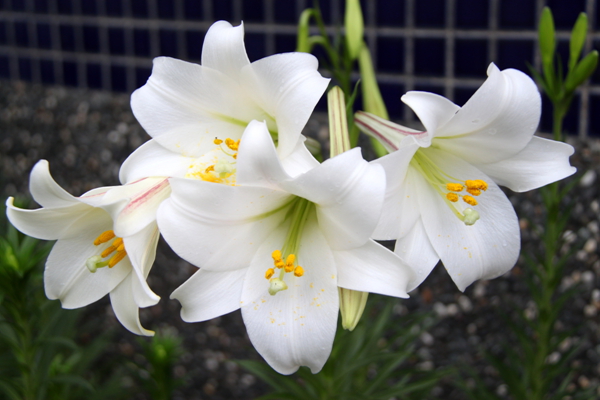 羅漢松
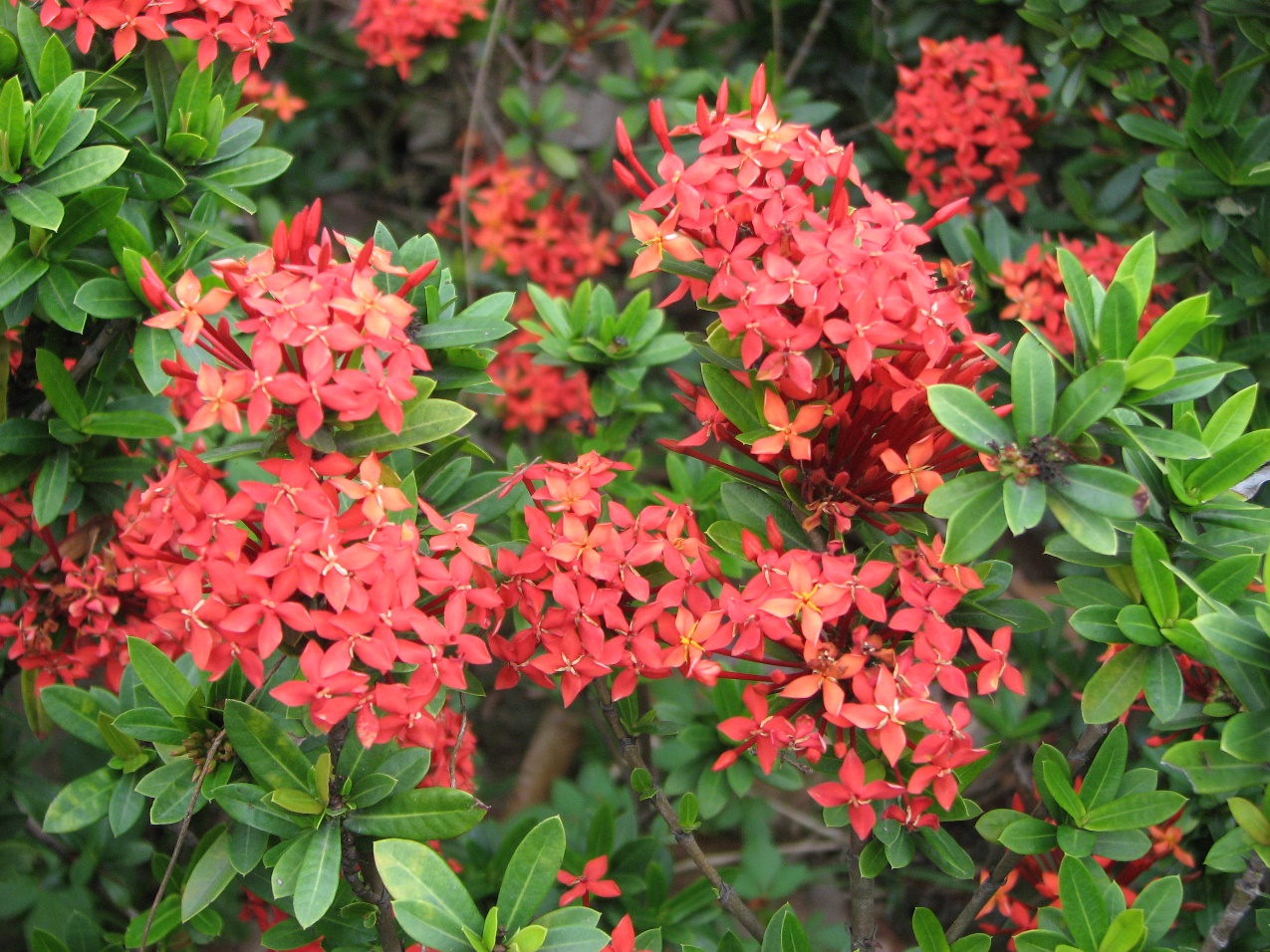 矮仙丹